教材版本：人教版五年级语文课本下册
录课单元：第七单元   口语交际习作七
一个特点鲜明的人
执教教师：刘莉莉
口语交际习作七
通过这一单元的学习，我们
接触了许多形象鲜明的人物：
（            ）的小兵张嘎          
（            ）的严监生
（            ）的王熙凤
（            ）的刷子李
（            ）的托德
（            ）的老板
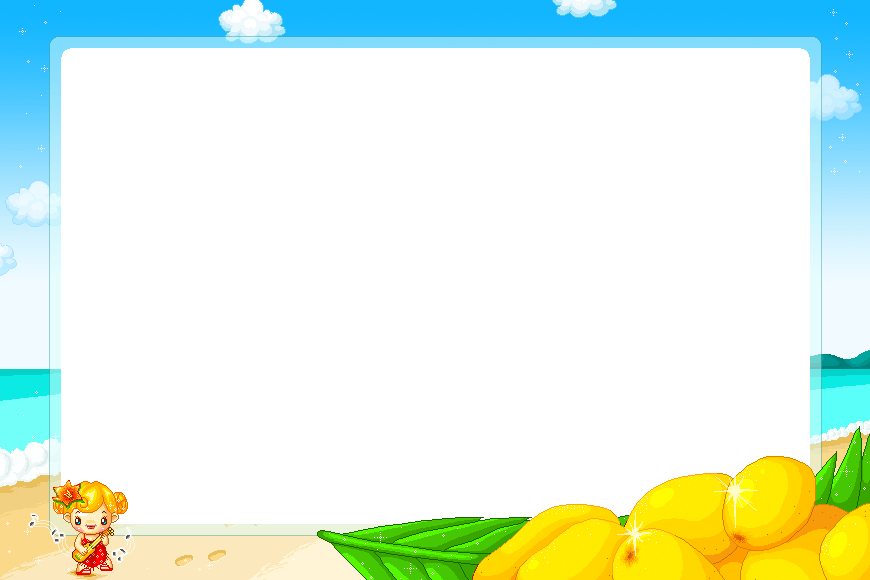 审清题意
一个特点鲜明的人，总是给人留下深刻的印象，即使偶然见上一面，他（她）的音容笑貌、举手投足，也会留在心中挥之不去。这次习作，我们就来写这样一个人，可以是身边熟悉的人，也可以是偶然见到的陌生人。写的时候，试着运用课文中一些写人的方法，写出他某一方面的特点。写完以后，同学之间互相评一评，改一改，让人物特点更加突出。
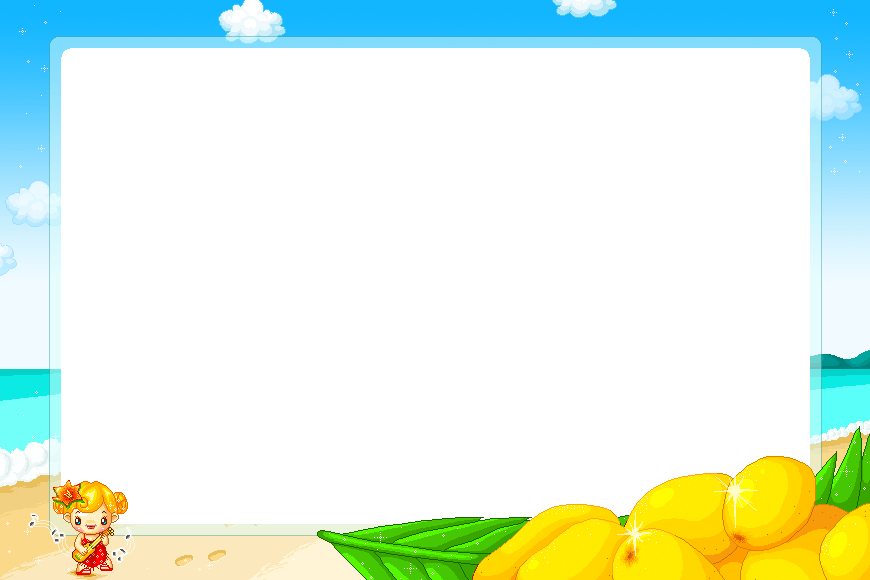 审清题意
一人一事（多事）一特点
A、习作对象：
       写一个特点鲜明的人，可以是身边熟悉的人，也可以是偶然见到过的陌生人。
B、习作要求：
     运用写人方法，写出人物某一方面的特点；
C、修改要求：
    合作评一评、改一改，使人物特点更加突出。
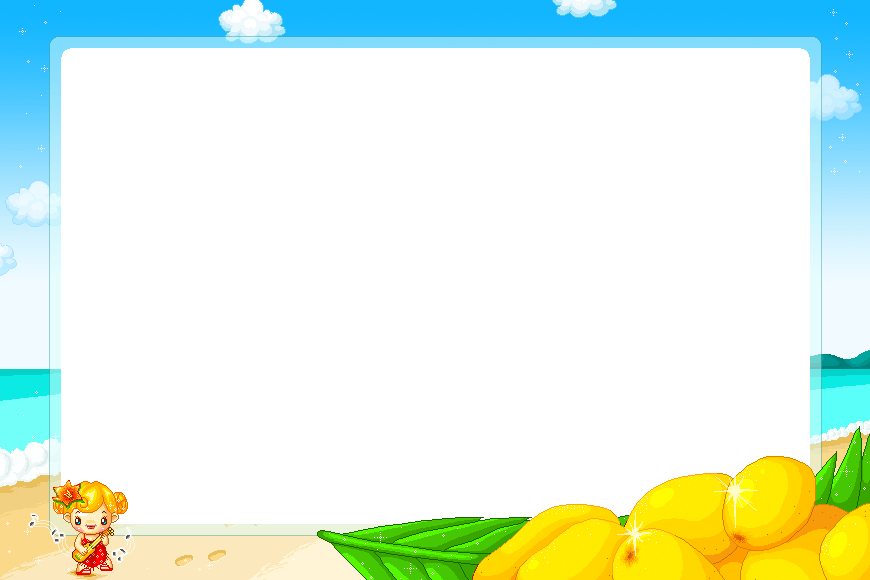 找准特点
所谓人物的特点，是指一个人在性格、品质、爱好、特长、习惯等方面不同于他人的特征。
认真选材
写一个给你留下深刻印象的人
深刻
人
一个
生活中哪个人给你留下的印象最深？想一想，这个人为什么会给你留下深刻的印象。
想
说
看
写
长辈（父母、爷爷、奶奶、外公、外婆、老师等）
他对你的关心、爱护和帮助；
他的某些特长和爱好；
同辈（同学、兄弟、姐妹、邻居家的小伙伴等）
他做的某一件事使你深受感动。
写法指导
要适当地描写人物的外貌
你要注意哟！
要简要地点明你与他的关系
要选择一件具体的事例来表
现这个人的特点
要对这个人的语言、动作、
神态和心理活动进行描写
范文引路
秦智是通山小学四年三班的数学课代表。
        他有一个习惯：对什么事都要打破沙锅问到底。
        他还是一个小组长，谁要是不写作业，他就会把他的名字记下来。
        这就我的朋友——秦智。
评一评
他有一个习惯：对什么事都要打破沙锅问到底。
秦智可爱学习了。不管遇到什么问题，他总要弄清楚个究竟。记得有一次，那是上语文课时，老师正在给我们分析《赵州桥》一课。当老师提出：“第三自然段到底和哪一段有联系？”时，同学们都七嘴八舌地议论起来。有的说，这一段归上一段；有的说，这一段还是和后面的内容联系更紧密。正在这时，下课铃响了，老师说：“这个问题等下节课，咱们再来讨论吧！”我一听这话，正准备出门去玩，可没想到，秦智站起来说：“老师，您不是常说，学习上不能留下‘尾巴’，您还是给我们讲清楚再下课吧！” 就这样，老师为我们详细地解答了疑问。可是，我的快乐十分钟也泡汤了。嗨！我当时可真恨死了这个“书呆子”，要不是他，我还能多看两册画报呢？
秦智可爱学习了。
你认为这样写，好不好？
“老师，您不是
常说，学习上不能留下‘尾巴’，您还是给我们讲清楚再下课吧！”
嗨！我当时可真恨死了这
个 “书呆子”，要不是他，我还能多看两册画片呢？
这就我的朋友——秦智。
当然可以，点明主题就可以了。
这样的结尾行吗？说一说你的看法。
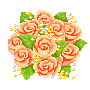 秦智是我们班的数学课代表，他不论做什么事都是那么一丝不苟，有时，他那副认真的劲头还真让人受不了。
他中等个儿，瘦削的身材，皮肤黝黑，尖尖的小脸上，一双黑亮的眼睛，透露出灵气。
秦智可爱学习了。不管遇到什么问题，他总要弄清楚个究竟。记得有一次，那是上语文课时，老师正在给我们分析《赵州桥》一课。当老师提出：“第三自然段到底和哪一段有联系？”时，同学们都七嘴八舌地议论起来。有的说，这一段归上一段；有的说，这一段还是和后面的内容联系更紧密。正在这时，下课铃响了，老师说：“这个问题等下节课，咱们再来讨论吧！”我一听这话，正准备出门去玩，可没想到，秦智站起来说：“老师，您不是常说，学习上不能留下‘尾巴’，您还是给我们讲清楚再下课吧！” 就这样，老师为我们详细地解答了疑问。可是，我的快乐十分钟也泡汤了。嗨！我当时可真恨死了这个“书呆子”，要不是他，我还能多看两册画报呢？
要适当地描写人物的外貌。
要简要地点明你与他的关系，选择事情最好写你们之间的事。
收获
要选择一件具体的事例来表现这个人的特点。
要对这个人的语言、动作、神态和心理活动进行描写。
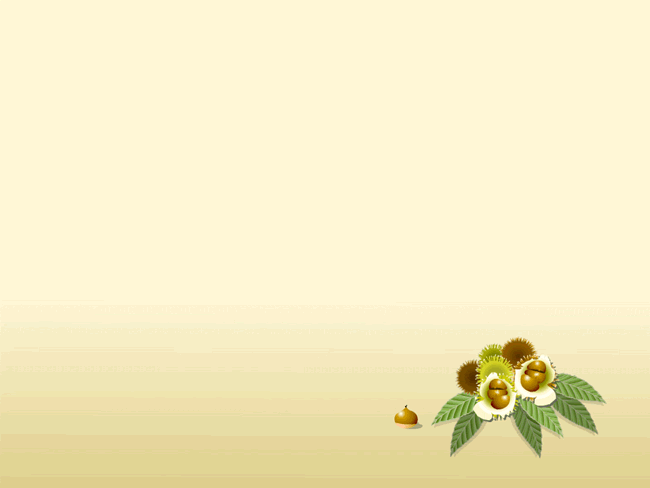 布局谋篇
题目：我的妈妈   开头：总写人物特点    中间：分写人物特点（分写人物事例一）
                                （分写人物事例二）
结尾：总写抒情赞美人物                      与开头相呼应
拿起笔来，试试看，你是能写好的！